Question 8
Multi-Layer Neural Network 

Question
Explain the error back-propagation algorithm
Simple linear model
Outputs


Error


For a particular input n, the sum of squares error
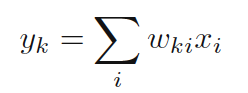 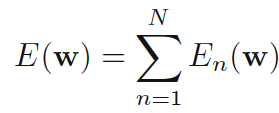 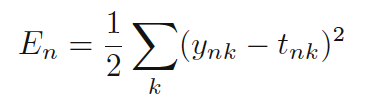 3
Simple linear model
Gradient



Interpretation
Local computation involving the product of an error signal associated with the output and the associated input
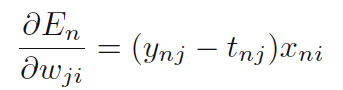 4
Multy-Layer Perceptron
Each neuron



Non-linear atctivation function


Forward propagation 
For each pattern in the training set we calculate all the activations and we obtain the output
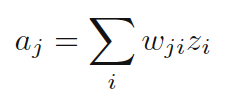 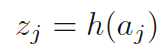 5
Multy-Layer Perceptron
Derivative of the error


Partial derivative and chain rule



We can write
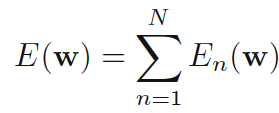 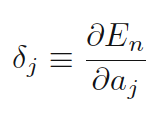 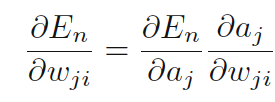 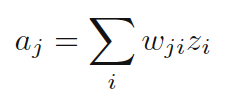 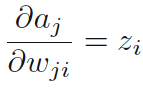 6
Multy-Layer Perceptron
and


For the output unit
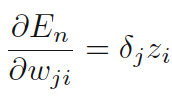 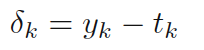 7
Multi-Layer Perceptron
for hidden units
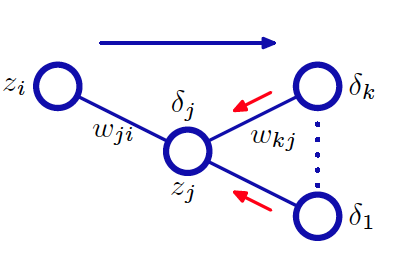 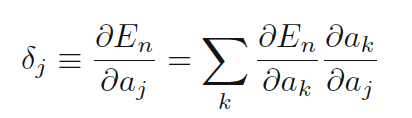 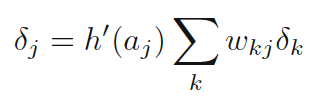 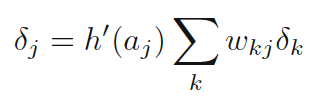 8
Simple example: two-layer NN
Activation of hidden units


Derivative


Error
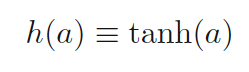 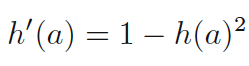 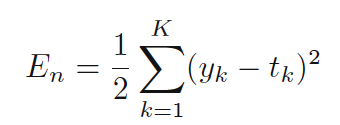 9
Simple example: two-layer NN
Forward propagation
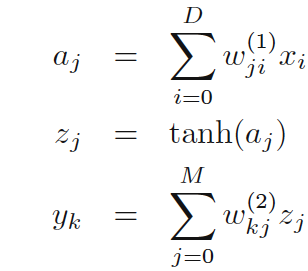 10
Simple example: two-layer NN
Derivatives


Hidden units



First and second layer
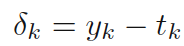 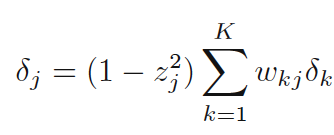 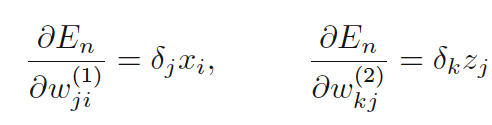 11
Exercise
Logistic sigmoid activation function
12
References
Material
Slides
Video Lessons

Books
J. C. Bishop, Neural Networks for Pattern Recognition, Oxford University Press, 1995
J. C. Bishop, Pattern Recognition and Machine Learning, Springer, 2006